Regional and Global Ramifications of Boundary Current Upwelling
Enrique Curchitser
Department of Environmental Sciences
 Rutgers University

Justin Small, Brian Kaufman, Bill Large
NCAR

Kate Hedstrom
U.  Alaska Fairbanks

Michael Alexander
NOAA-ESRL
Outline
Background and motivation
Methods:  A global climate model with a multi-scale ocean
Implementations:
The California Current System
The Benguela Current
Summary remarks
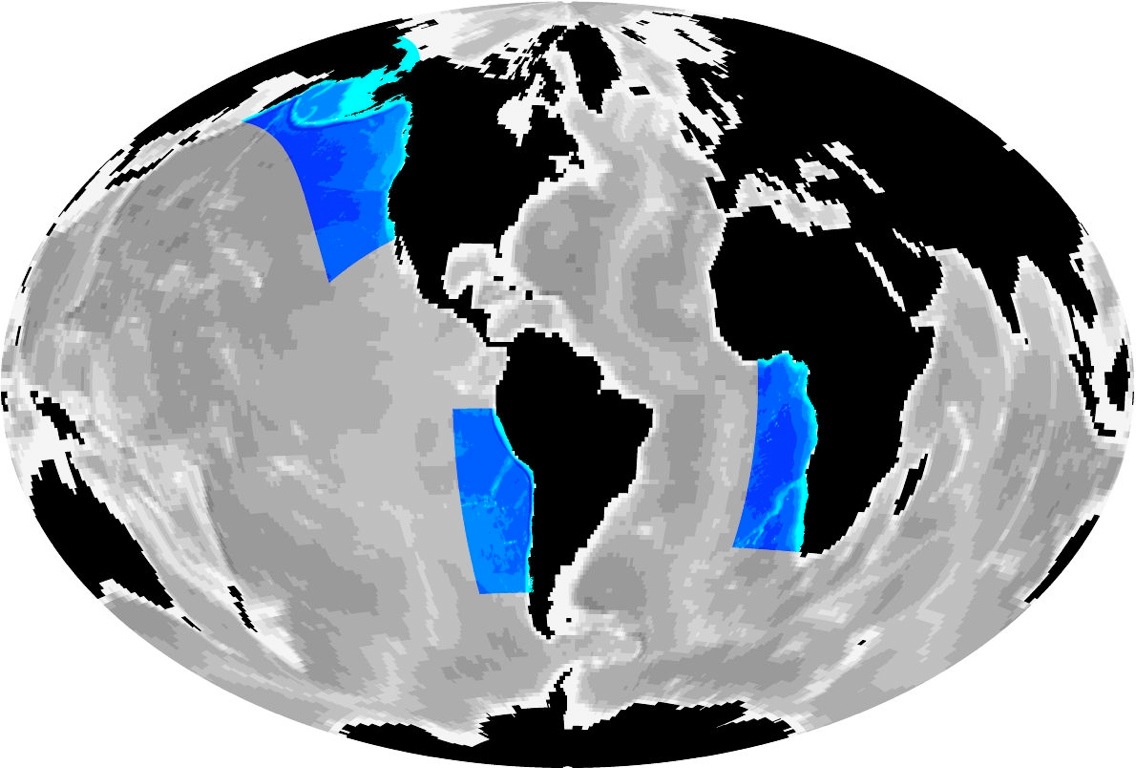 Why do we want to “downscale”?
Regional impacts: 
Improved predictions of changes in statistics of                                                                       regional climate, especially extreme events,                                                                            are required to assess impacts and adaptation
Need to improve representation of weather and climate link
Climate model biases:
Working hypothesis is that the internal dynamics of the system are more accurately represented at higher resolution
Ecosystems: 
What resolution is needed beyond physics-only considerations?
Why do we need regional models?
Temporal and spatial scales of ocean phenomena
Downscaling
Upscaling
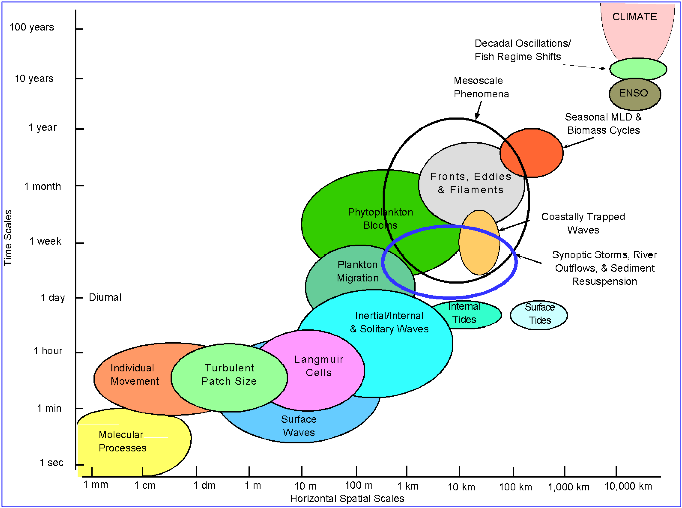 Dickey, 1991, 2003
Climate model biases
(Model minus Observations of mean SST)
(CCSM 3.5  - WOA98)
Too cold
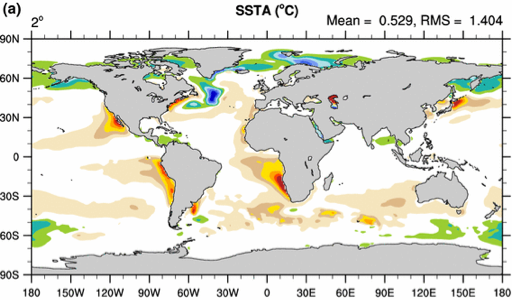 Model-
observations
(mean SST)
Too warm
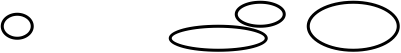 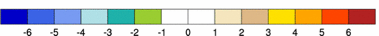 “Models still show significant errors ... The ultimate 
source of most is that many important  small-scale 
processes are not represented explicitly in models …”

Randal et al., 2007.
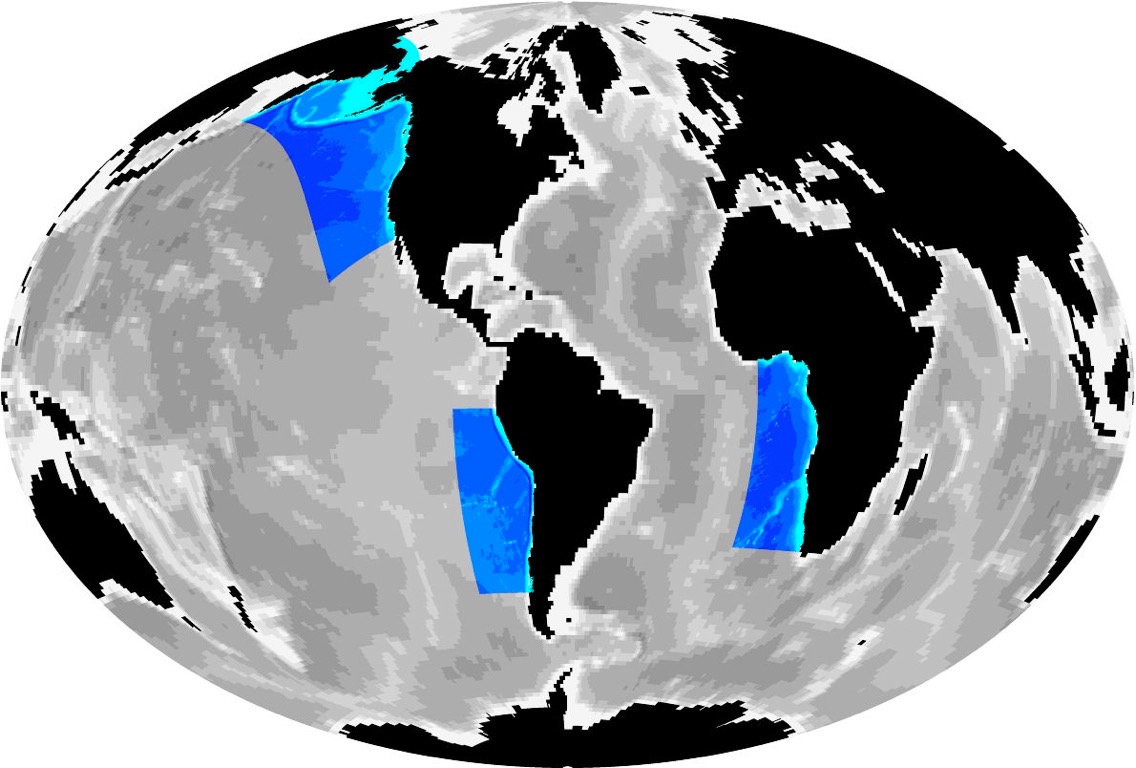 Ecosystems:  Sardine and Anchovy
                      Temporal and Spatial Variability
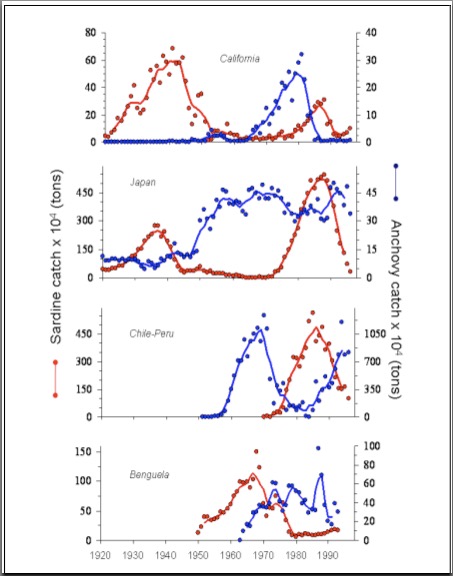 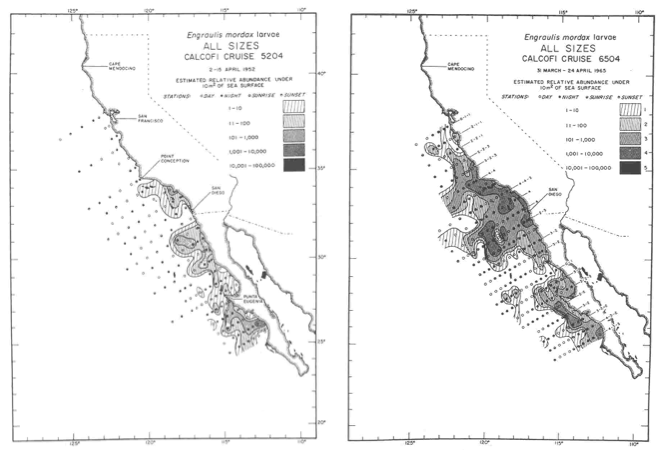 McCall, 1990
Time series of sardine (red) and anchovy (blue) landings since the 1920’s.  Data from 
Schwartzlose et al. (1999).
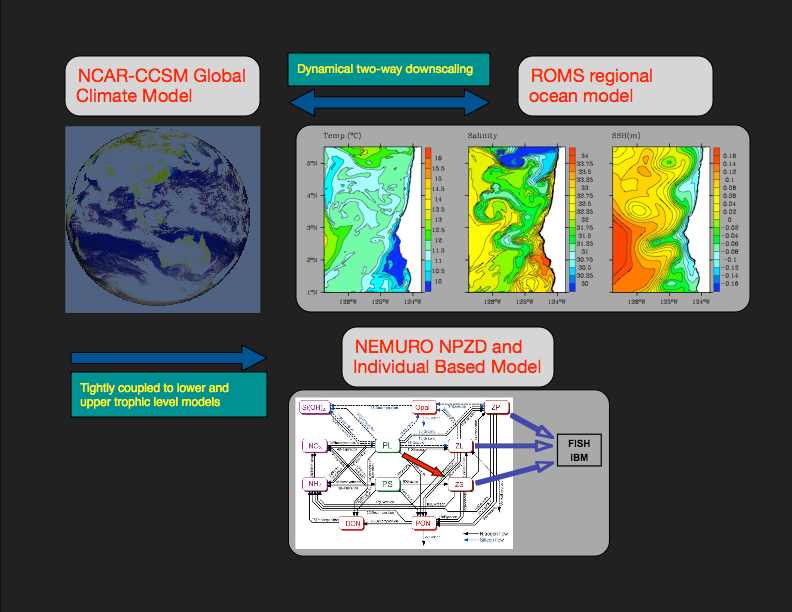 Fishing fleet
Our approach:  Tightly coupled climate-to-fishers model
Growth
Reproduction
Mortality
Movement
Aside:  Approaches to address the bias problem
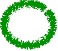 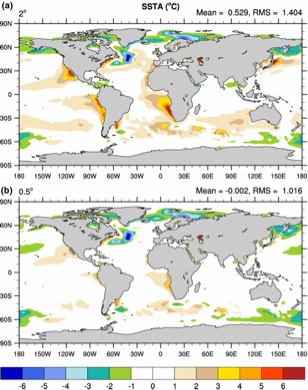 Higher resolution in the atmosphere--better upwelling favorable winds (Gent et al., 2010)
Improvements to boundary layer physics (Park and Bretherton, 2009)
Improved resolution and physics in ocean--better upwelling (Curchitser et al. 2011; Curchitser et al. In prep., Small et al., 2015)
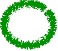 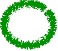 POP
Methods:  NCAR-CESM
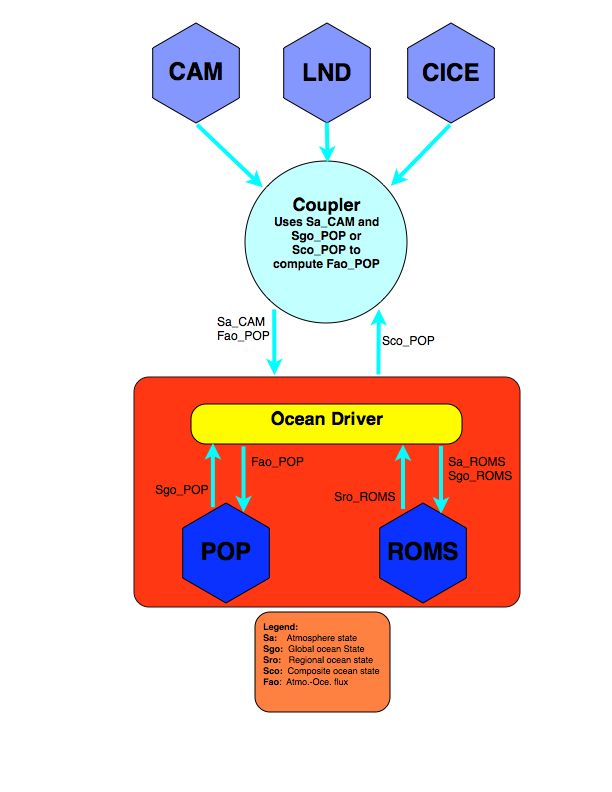 Methods:  Embedding a high-resolution ocean (ROMS) within NCAR-CESM
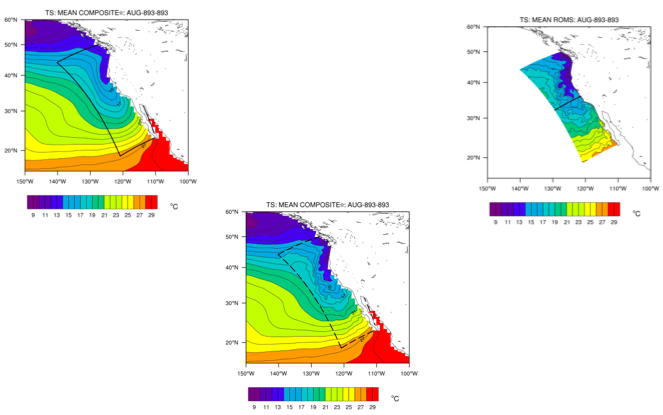 Numerical experiments (typical)
Baseline: 150 year run of CESM1, branched from 1870 control run.

Composite: 150 year run of CESM1-ROMS, same initial conditions.

Ocean:
POP ~1-degree, 40 Z-levels
ROMS 7 km, 50 stretched sigma levels
Atmosphere: CAM-5 1o, 0.5o

Land:  CLM 3

Sea ice:  CICE

Analysis:  140 years of monthly means.

Statistics:  T-test for means, F-test for variability
California Current:  Local SST response
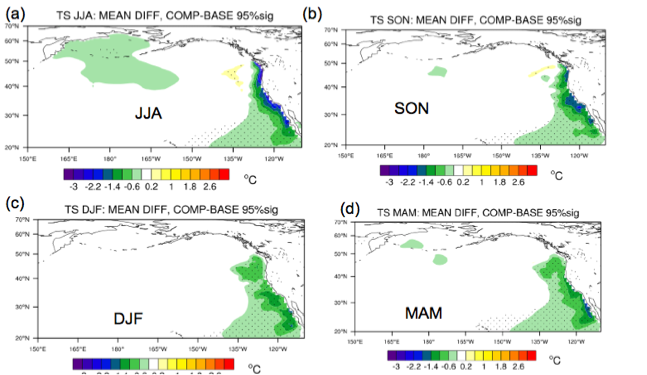 California Current:  Surface fluxes
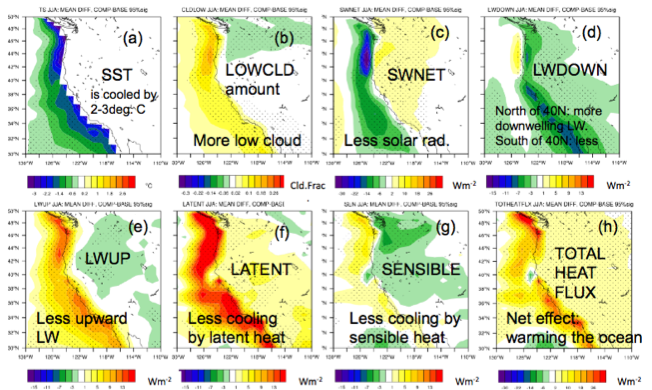 Global response:  Surface air temperature
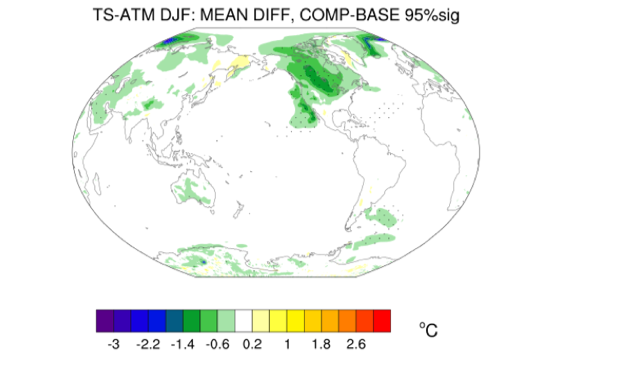 The Benguela Current System
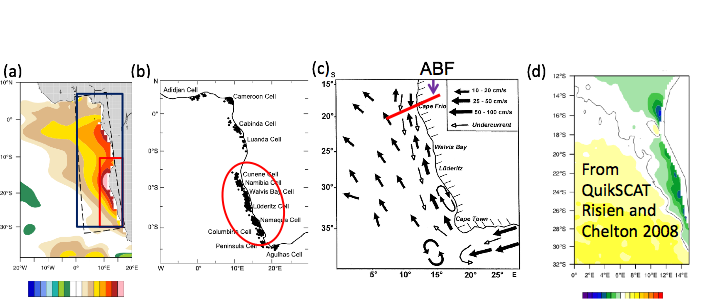 The Benguela Current System
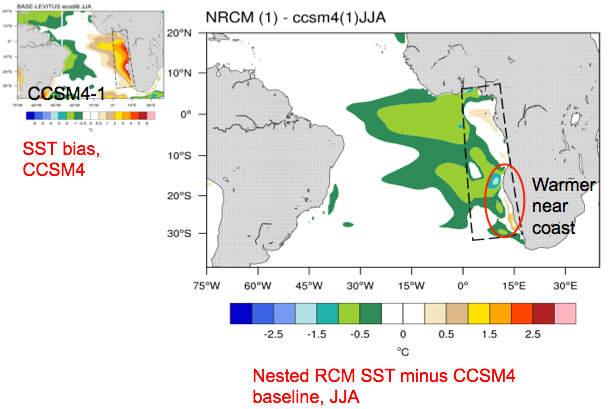 The Benguela Current System
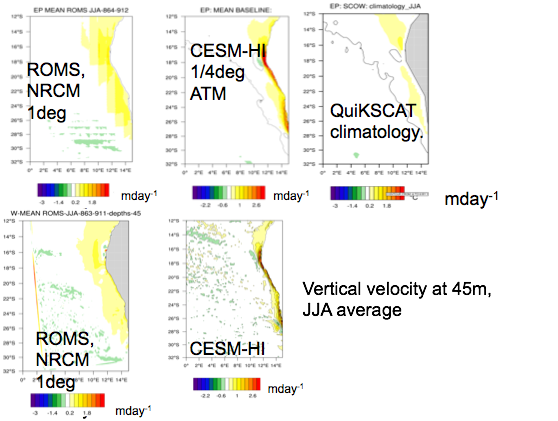 The Benguela Current System: 
  Shifted winds experiment
NRCM-1o
NRCM-0.5o
NRCM-Shifted winds
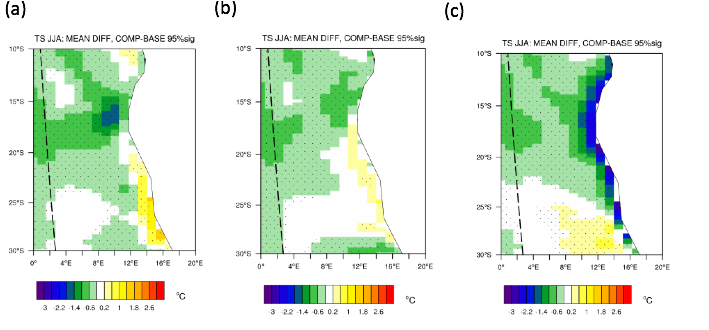 Temperature cross sections
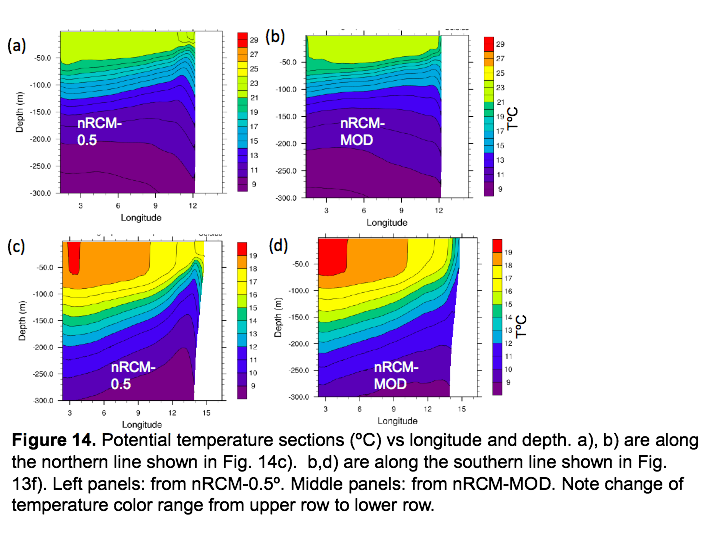 SST Bias
Benguela:  Comparing to observations
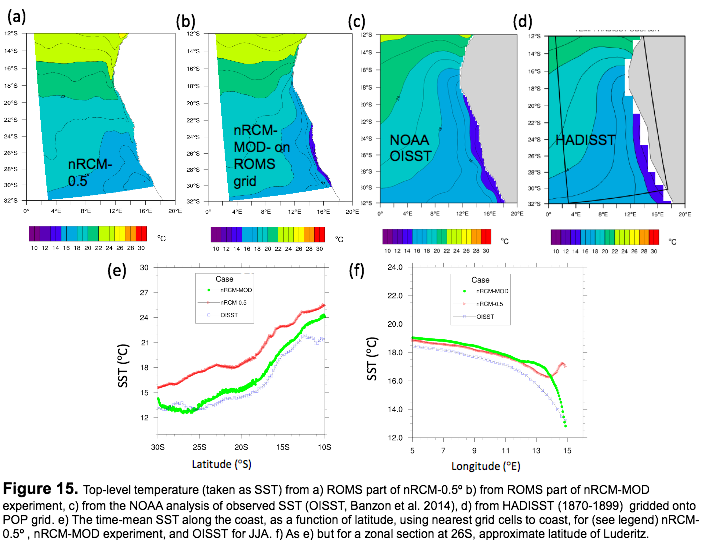 SST Bias
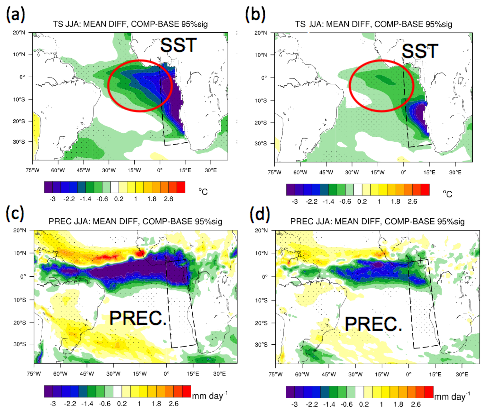 The Benguela Current System:  Remote effects— Restoring Experiments
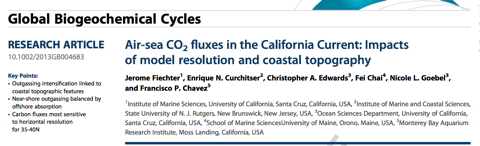 Back to the California Current:
Biogeochemical considerations
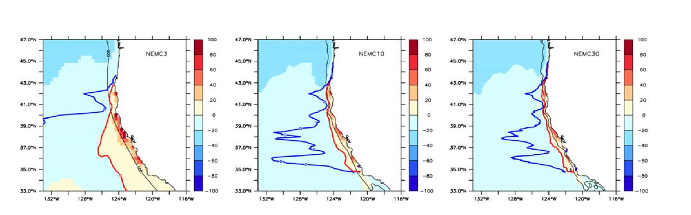 CO2  outgassing limit
CO2  equilibrium limit
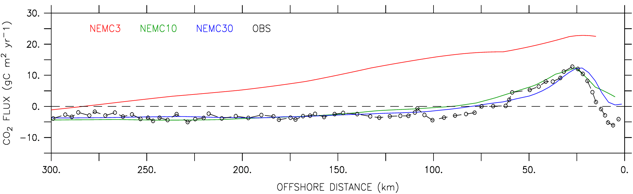 Final remarks
Upwelling is a coupled phenomena with multiple scales interacting
Air-sea feedbacks modulate the response
Clouds and coastal atmospheric conditions are important
Feedbacks can extend well beyond upwelling region
Dynamics of upwelling are different in the various regions (and within a region)
Ocean dynamics are important and resolution is not the only “fix”
Nesting permits isolating impacts of a given region
Ongoing work:  Western boundary currents, ensemble projections
Don’t wait for global high-resolution!